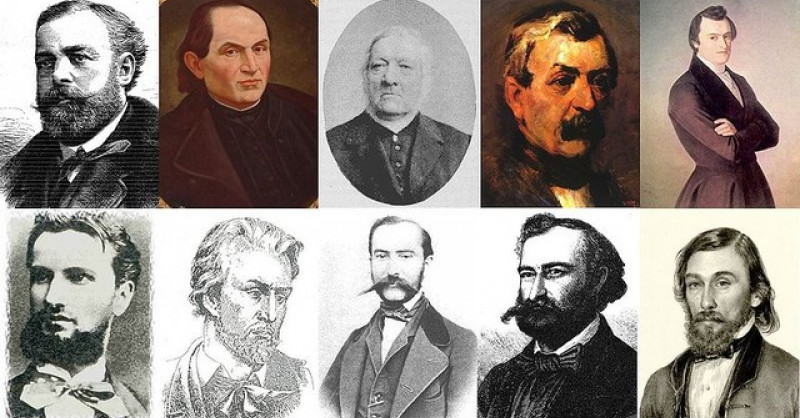 Slovenské národné hnutie
Mgr. Daniela Vallušová
8. ročník
Staré a nové myšlienky


obdobie osvietenstva charakterizovala atmosféra racionalizmu, vedeckosti a vernosti
bol to vek rozumu
na konci 18. stor. sa na celom svete začalo myšlienkové ovzdušie doby postupne meniť - výraznejšie sa prejavovali citové a vnútorné postoje ľudí
v prvej polovici 19. stor. už natoľko prevládal, že hovoríme o období romantizmu
prelom týchto dvoch období - osvietenstva a romantizmu - môžeme  vnímať aj pri formovaní a vývine slovenského národného hnutia
Začiatky národného povedomia


od konca 18. stor. sa v celej Európe živo diskutovalo o národoch - bola to téma dovtedy neznáma
vo svete vzrastalo národné povedomie - presvedčenie, že človek je prirodzeným členom národa, do ktorého sa narodí alebo ktorého jazykom hovorí
učenci si kládli otázky, čo je to národ, kto ho tvorí a podľa akých znakov možno národ spoznať
za najdôležitejšie znaky národa považovali ľudovú kultúru - folklór, národné zvyky, obyčaje a najmä jazyk
Národy a národnosti v habsburskej monarchii

Habsburská monarchia bola mnohonárodnostným štátom, pričom každé etnikum stalo na inom  stupni národného vývoja
priaznivejšie podmienky pre národný rozvoj mali - Nemci, Maďari - ktorí vo svojich jazykoch vyučovali v školách, vydávali literatúru, noviny a zakladali kultúrne inštitúcie
v zložitejšej situácii sa nachádzali - Slováci, Česi, Rusíni, Srbi, Slovinci či Rumuni
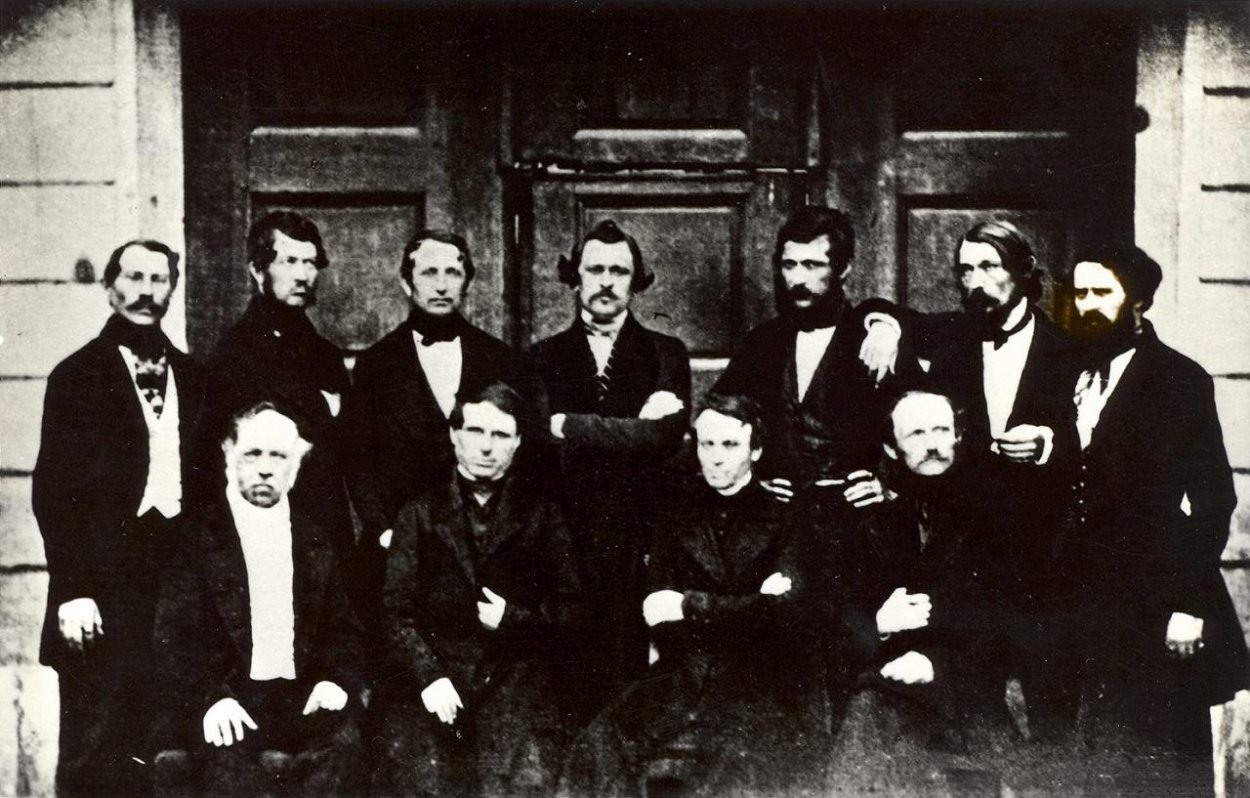 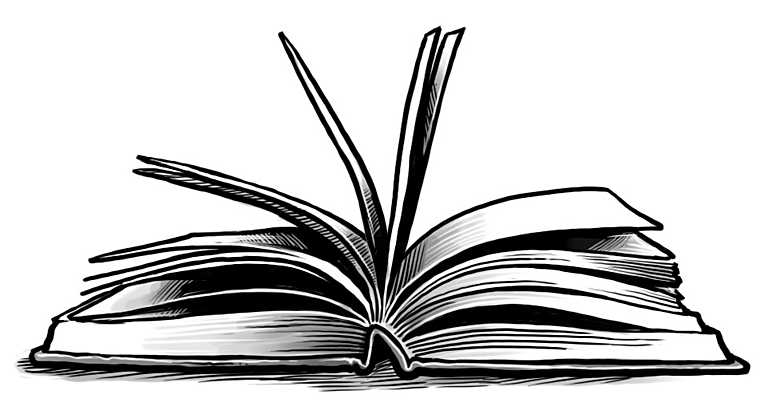 pre Slovákov bolo dlho veľkou nevýhodou, že nemali spoločný literárny jazyk
hovorili rôznymi nárečiami a rozdeľoval ich aj bohoslužobný jazyk
v katolíckych kostoloch prebiehali obrady v latinčine a v ľudovom jazyku. Evanjelici používali vo svojich bohoslužbách už tristo rokov biblickú češtinu.
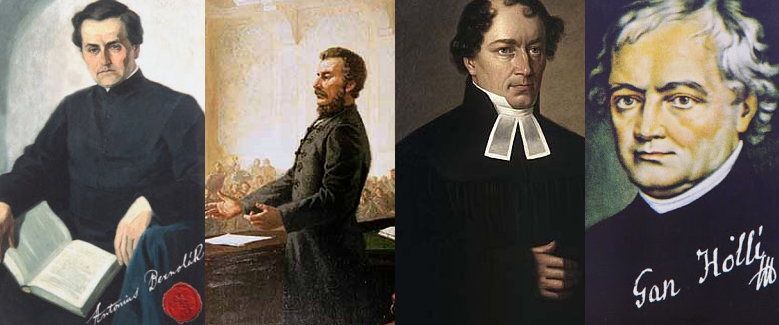 Tri generácie slovenských národovcov

národné hnutie Slovákov sa vyvíjalo pozvoľne
spočiatku našlo svojich stúpencov len medzi vzdelancami neskôr i v širšom spektre spoločnosti
najvýznamnejšími osobnosťami, ktoré ovplyvnili formovanie moderného slovenského národa boli - katolícky učenec Anton Bernolák a evanjelickí vzdelanci Ján Kollár a Ľudovít Štúr
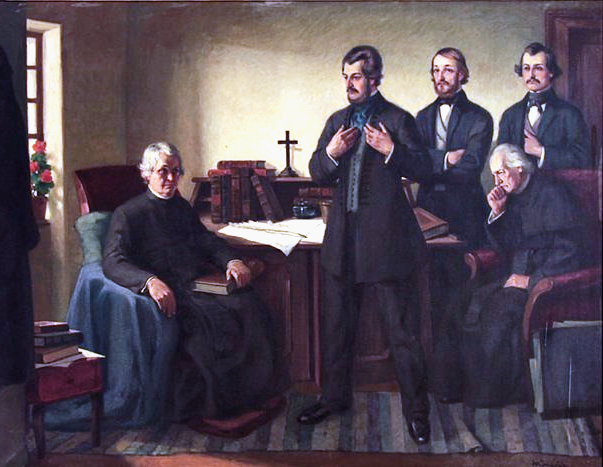 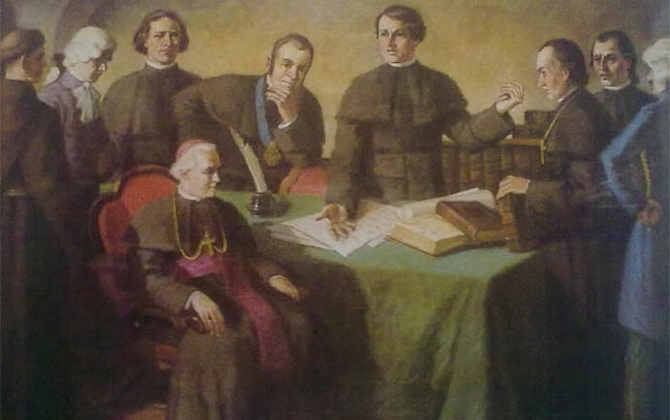 okolo nich sa sformovali skupiny spolupracovníkov
sformovali sa tak tri generácie národovcov, ktoré sa usilovali o kultúrne povznesenie Slovákov a o prekonanie ich jazykovej nerovnosti
v tejto súvislosti hovoríme aj o troch fázach slovenského národného hnutia, ktoré neboli oddelené ale pôsobili spolu a navzájom sa prelínali
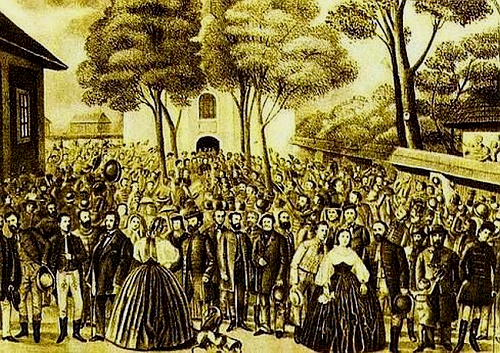 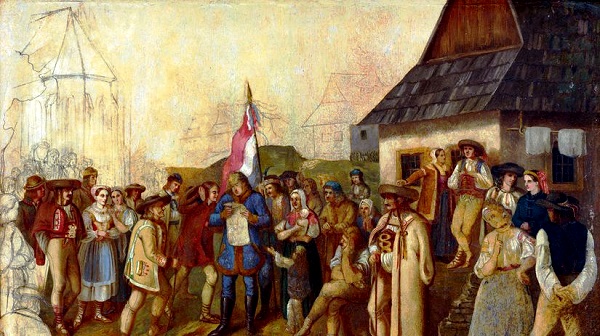 Prvá generácia národovcov

bernolákovská
pôsobila na sklonku osvietenstva, preto ju nazývame osvietenská
činnosť sústredila na zakladanie rôznych vzdelávacích spolkov a učených spoločností, vzdelávanie ľudu a kultúrnu osvetu
najvýznamnejší predstaviteľ- Anton Bernolák
stúpenci - katolícki vzdelanci
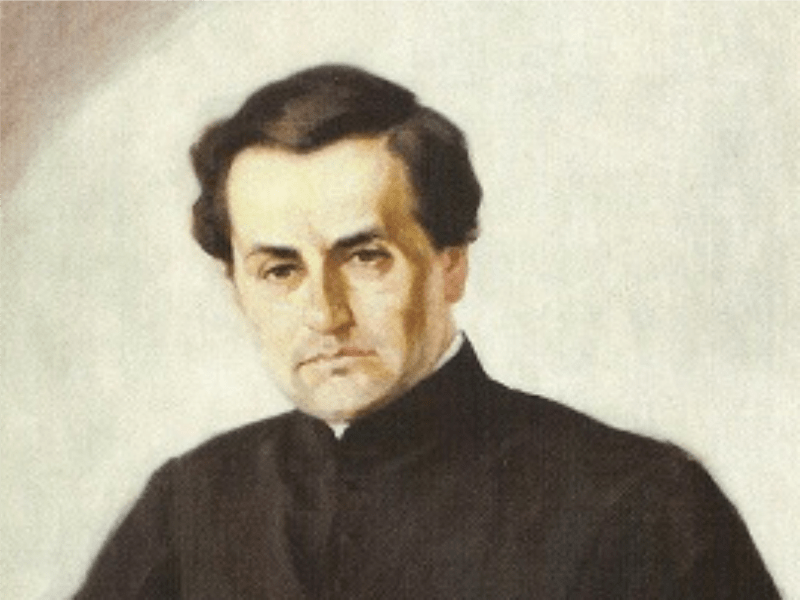 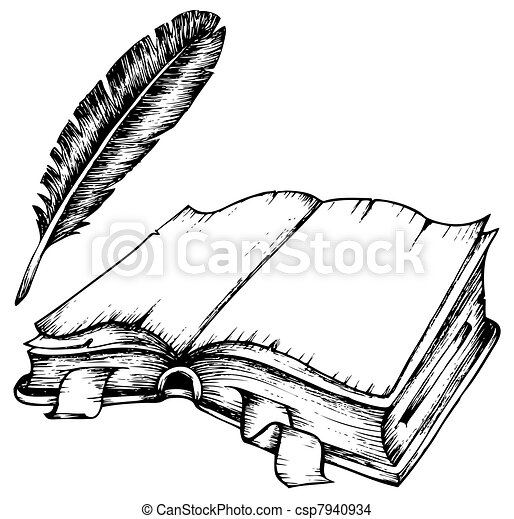 Druhá generácia národovcov

zameriavala sa na rozvíjanie spolupráce s inými slovanskými národmi – najmä s Čechmi
Slovanstvu sa vo svojich prácach venoval básnik Ján Kollár a vedec Pavol Jozef  Šafárik
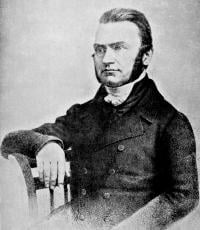 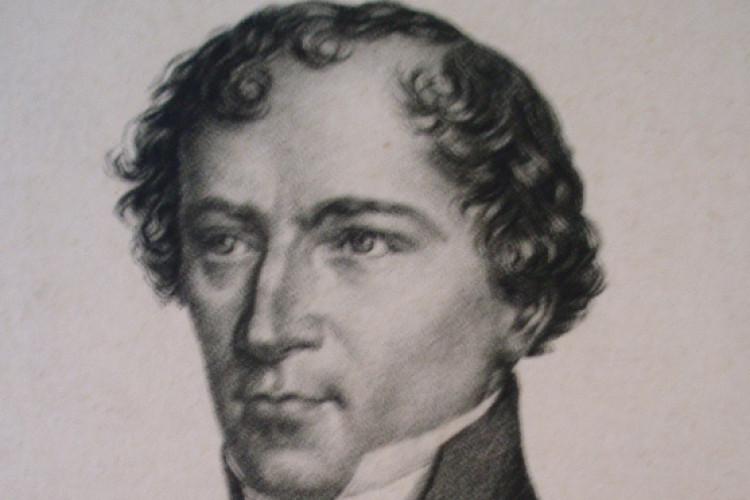 Tretia generácia národovcov

okrem kultúrno-vzdelávacích záujmov sledovala už aj politické ciele Slovákov
podľa najvýznamnejšej osobnosti tohto obdobia Ľudovíta Štúra ju nazývame štúrovská
bola najmasovejšou  a aj najúspešnejšou skupinou celého národného hnutia
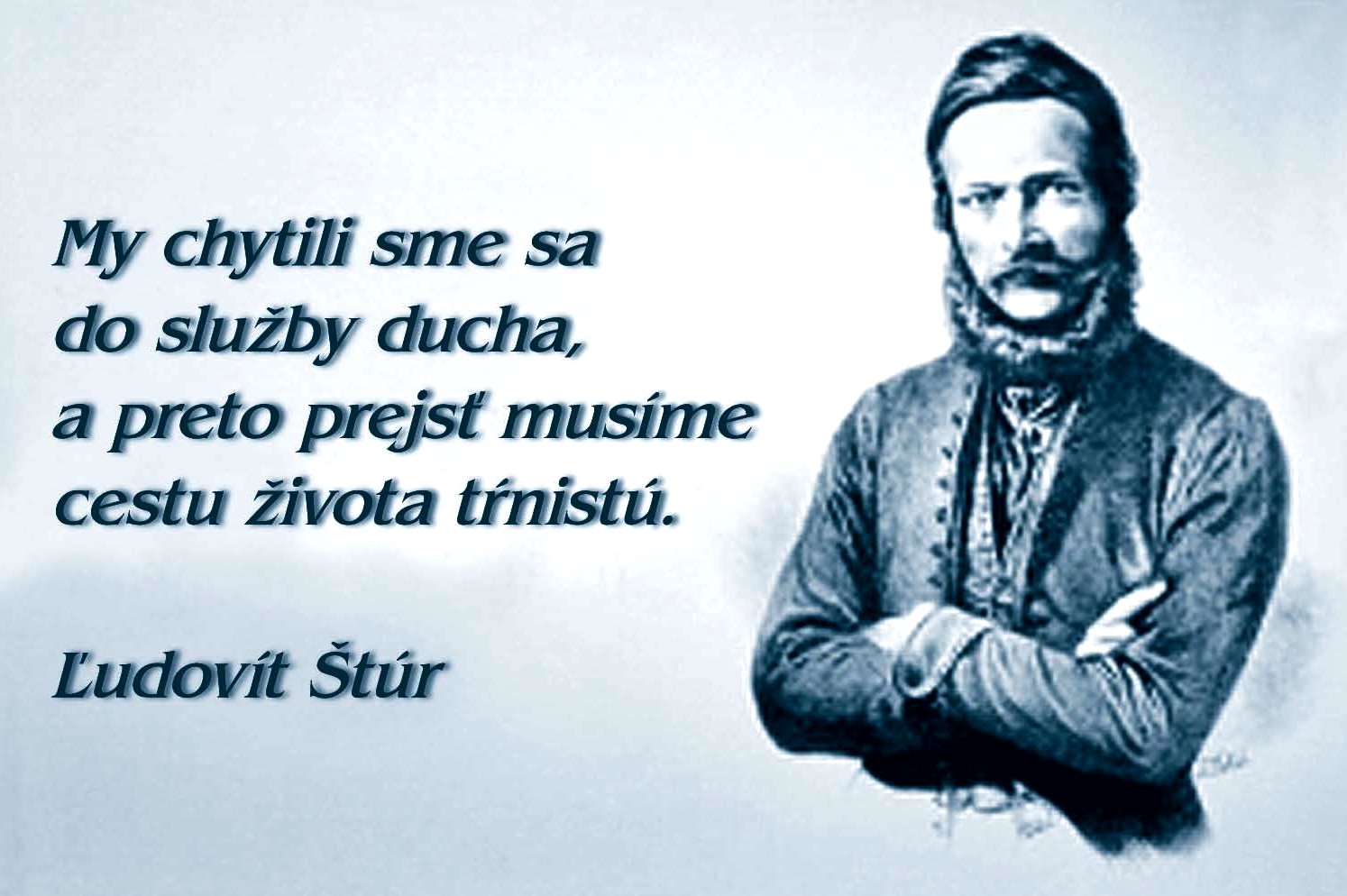 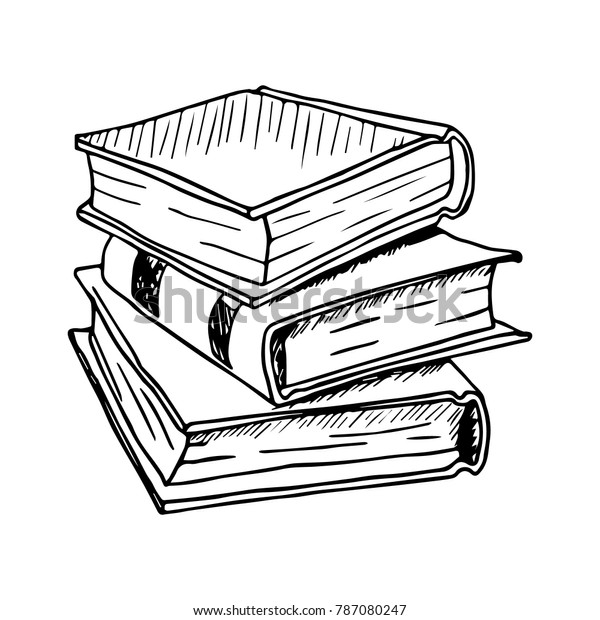 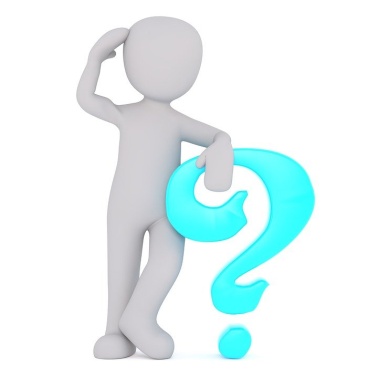 Pracovný list

Charakterizuj obdobie osvietenstva
-----------------------------------------------------------------------------------
------------------------------------------------------------------------------------

2. Vymenuj fázy slovenského národného hnutia
-------------------------------------------------------------------------------------
-------------------------------------------------------------------------------------

3. Vymenuj hlavných predstaviteľov jednotlivých fáz
-------------------------------------------------------------------------------------
-------------------------------------------------------------------------------------
-------------------------------------------------------------------------------------